Г. Б. О. У. Д. О. Д. Д Д Т «СОВРЕМЕННИК» 
ОБЪЕДИНЕНИЕ» НАРОДНОЕ ТВОРЧЕЧТВО»
РАБОТА
 «НОВОГОДНЯЯ ЕЛОЧКА»
ПЕДАГОГ ДОПОЛНИТЕЛЬНОГО ОБРАЗОВАНИЯ
ВЫСШЕЙ КАТЕГОРИИ
АЛЕКСЕЕВА  МАРГАРИТА  АЛЕКСЕЕВНА
История праздника Новый Год

Никто не может дать точный ответ на вопрос: когда люди стали праздновать Новый год? Ясно, что история праздника Новый Год уходит в глубь веков.
Можно с уверенностью сказать, что его праздновали еще до возникновения первых календарей (а это более 6 тысяч лет назад!). Правда, в то время это был исключительно языческий праздник. Люди поклонялись солнцу, как главному божеству от милости, которого зависит жизнь на земле.
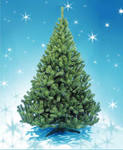 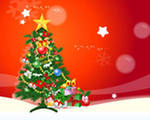 Древние люди считали, что новый год начинается с обновления природы — с наступлением весны. Именно поэтому в Древнем Риме его наступление праздновали 1 марта.
Давным-давно...
Начало года надобно искать в глубокой древности. Все языческие народы ознаменовывали его разными богослужебными обрядами — торжественными приношениями и
забавами.
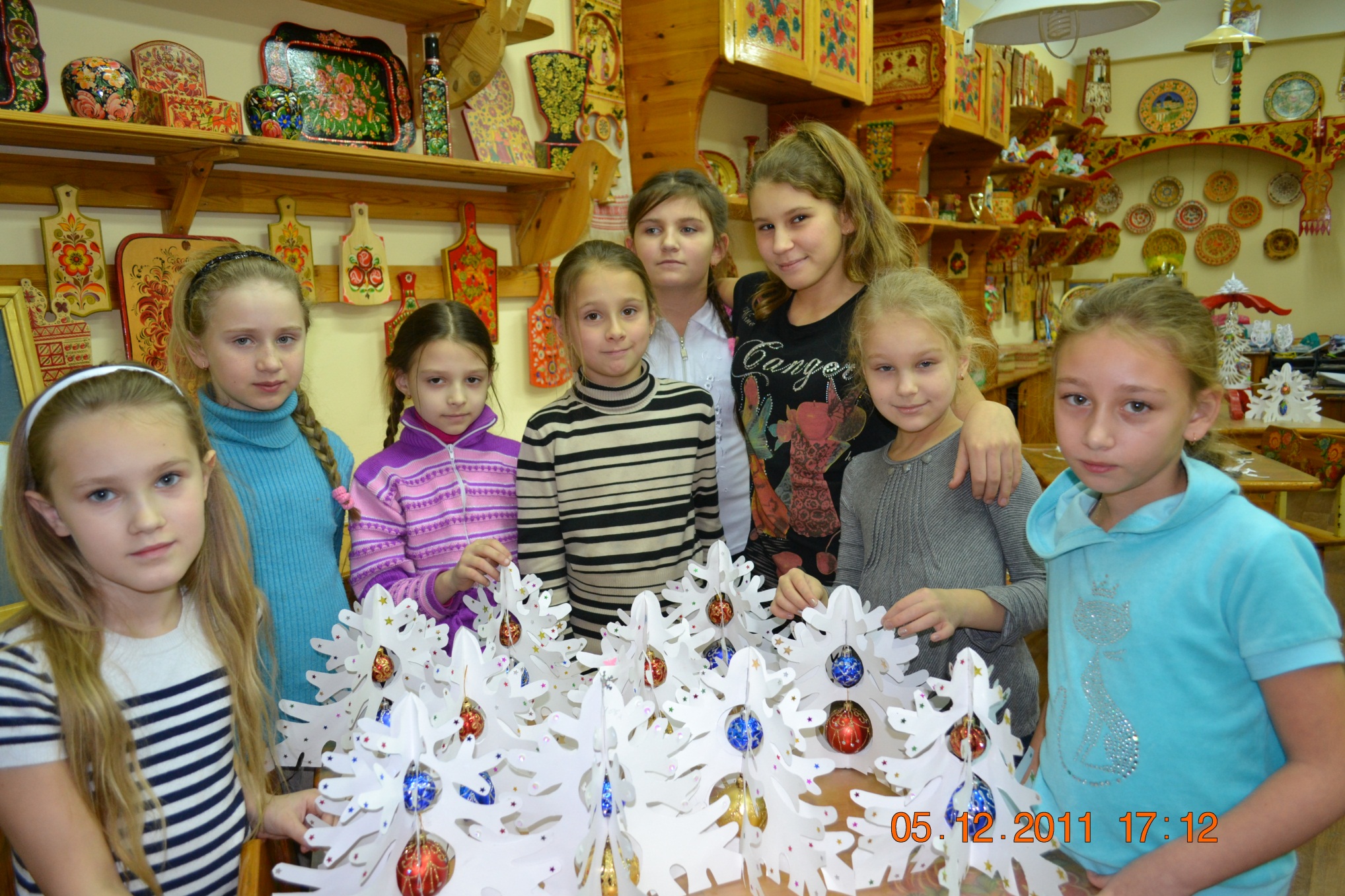 Греки и римляне ознаменовывали радостными и всенародными играми. Не было народа, который не встречал бы новый год особенным празднеством. Пляска и пиршества следовали за таинственными обрядами.
Традиция проводить новогодний праздник с шумными застольями, ночными гуляньями, танцами у елки и фейерверками прижилась в России довольно быстро, чему в немалой степени способствовал Петр I.
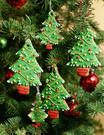 Готовимся к новому году
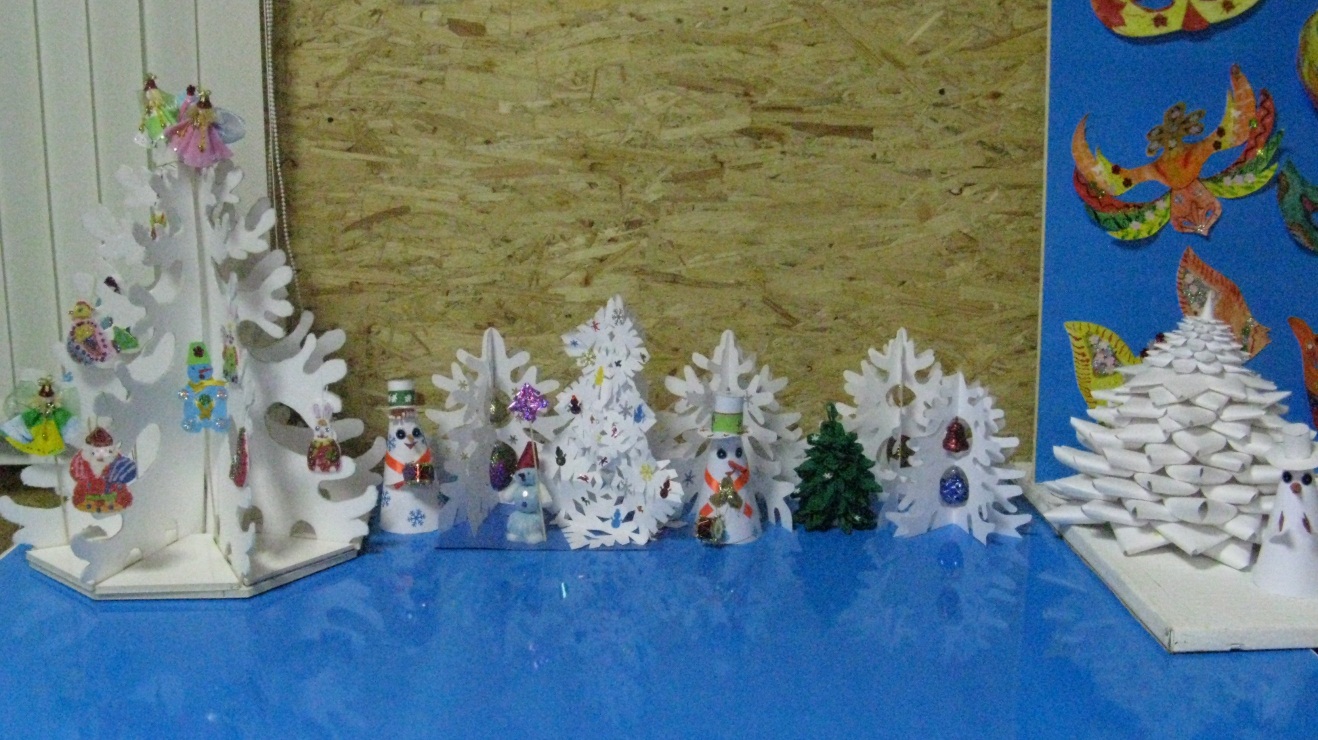 Подарок сделанный своими руками
Слывший большим затейником, Петр ввел в обычай проведение веселых зимних ассамблей с выпивкой, шутихами, «медведями-скоморохами» , катанием на санях по замерзшей реке. При нем в стране впервые появились карнавальные маски: в 1722 году царь устроил пышный маскарад по случаю заключения мира со Швецией.
Справедливости ради заметим, что ряженые на Руси появилось давно: историки указывают, что еще Иван Грозный со своими опричниками переодевался подобно скоморохам.
А вот новогодняя елка пробивала себе дорогу с трудом. В допетровские времена она считалась у русских символом смерти: еловыми ветками выстилался путь, по которому двигалась похоронная процессия.
До введения указа Петра I Новый год наши предки встречали либо с березкой, либо с цветущим вишневым деревом, в зависимости от того, когда отмечали праздник — осенью или весной. Украшать дома елками в массовом порядке стали спустя целое столетие после знаменитого указа от 20 декабря 1699 года.
© Олег Абросимов для www.astromeridian.
r
тезис
Пётр Первый специальным указом определил, как отмечать этот день. Вот что говорилось в этом указе: «И в знак того доброго начинания и нового столетнего века в веселии друг друга поздравлять с Новым годом. По знатным и проезжим улицам у ворот и домов учинить некоторое украшение из древ и ветвей сосновых, еловых и можжевеловых, чинить стрельбу из небольших пушек и ружей, пускать ракеты, сколько у кого случится, и зажигать огни». Со временем еловые и сосновые ветки переместились в городские квартиры.
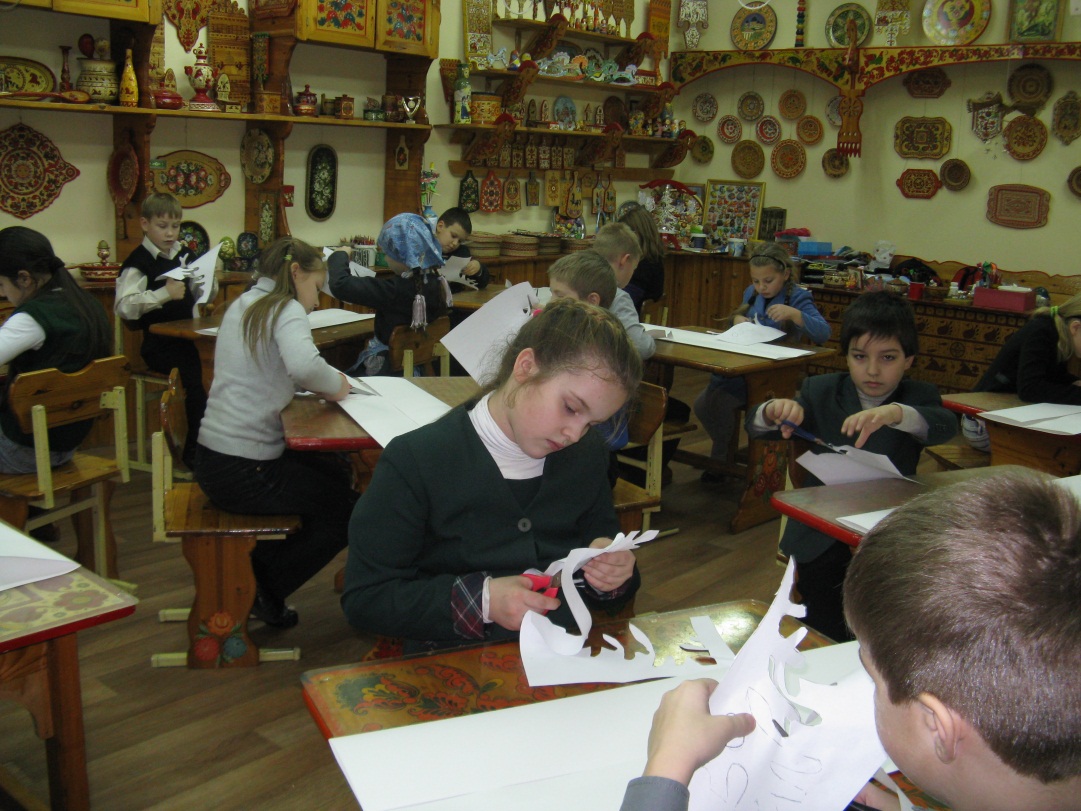 1 этап
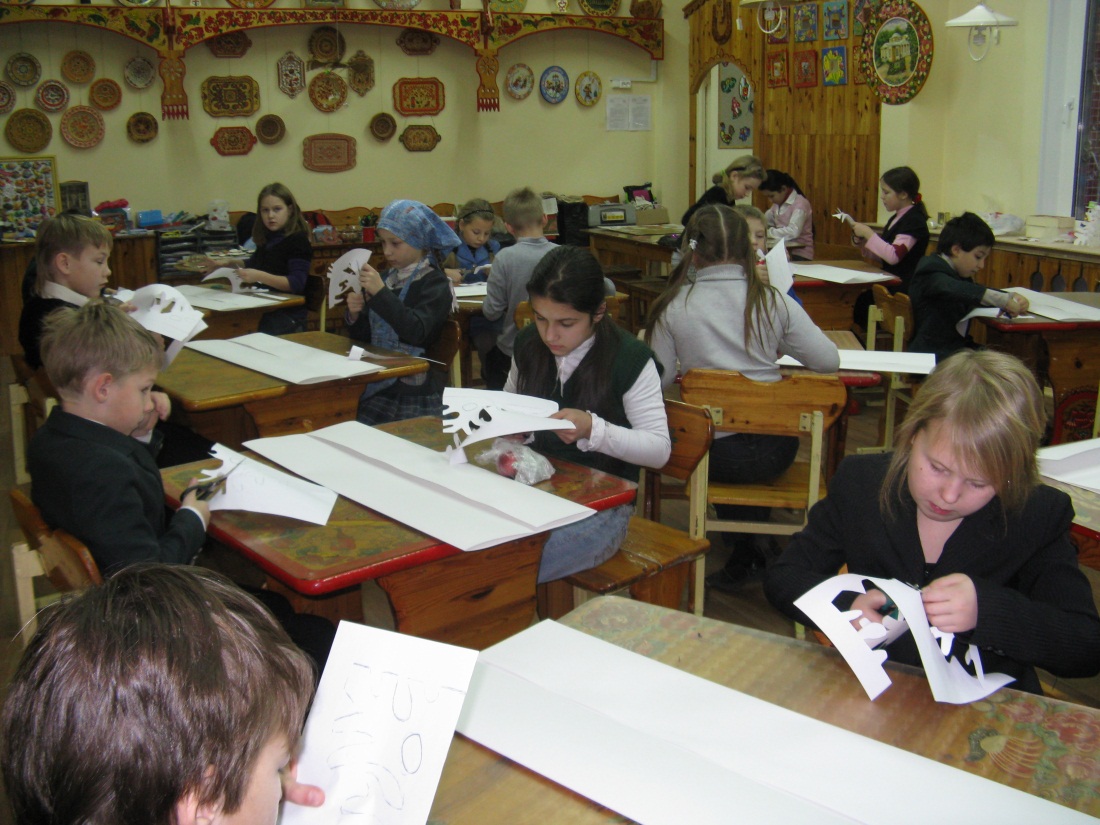 Вырезание новогодней
елочки
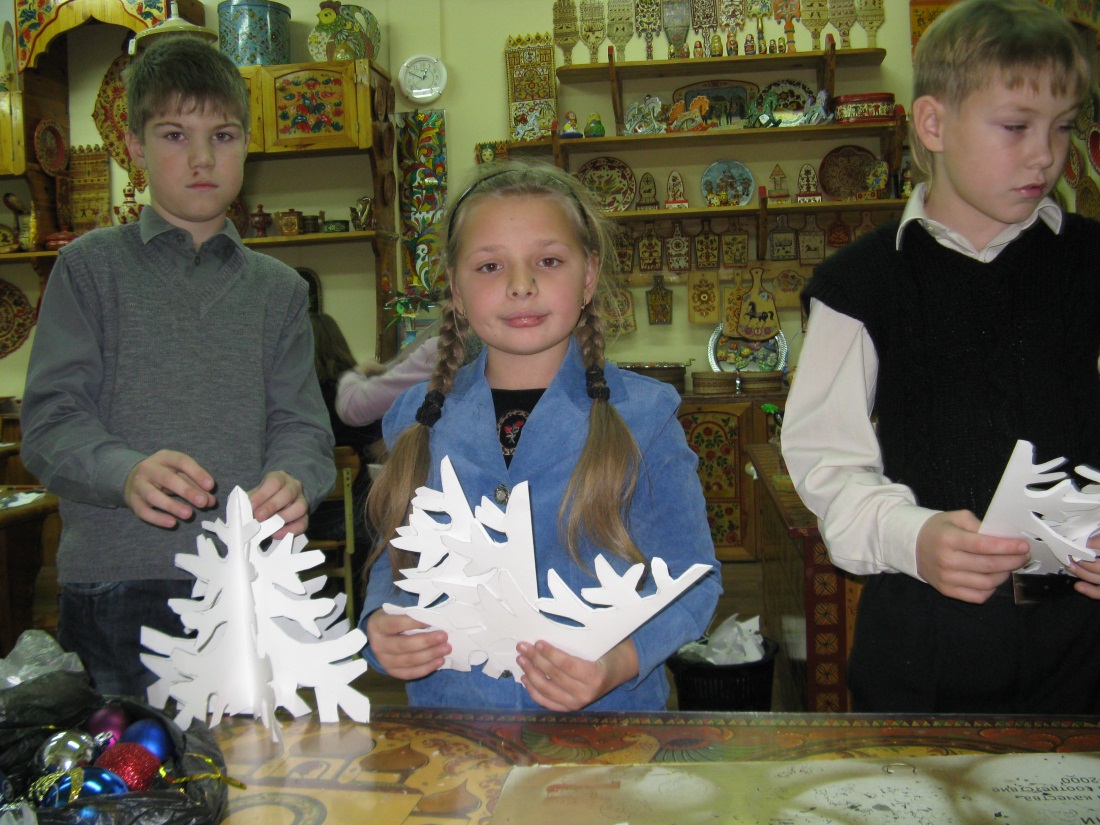 2 этап
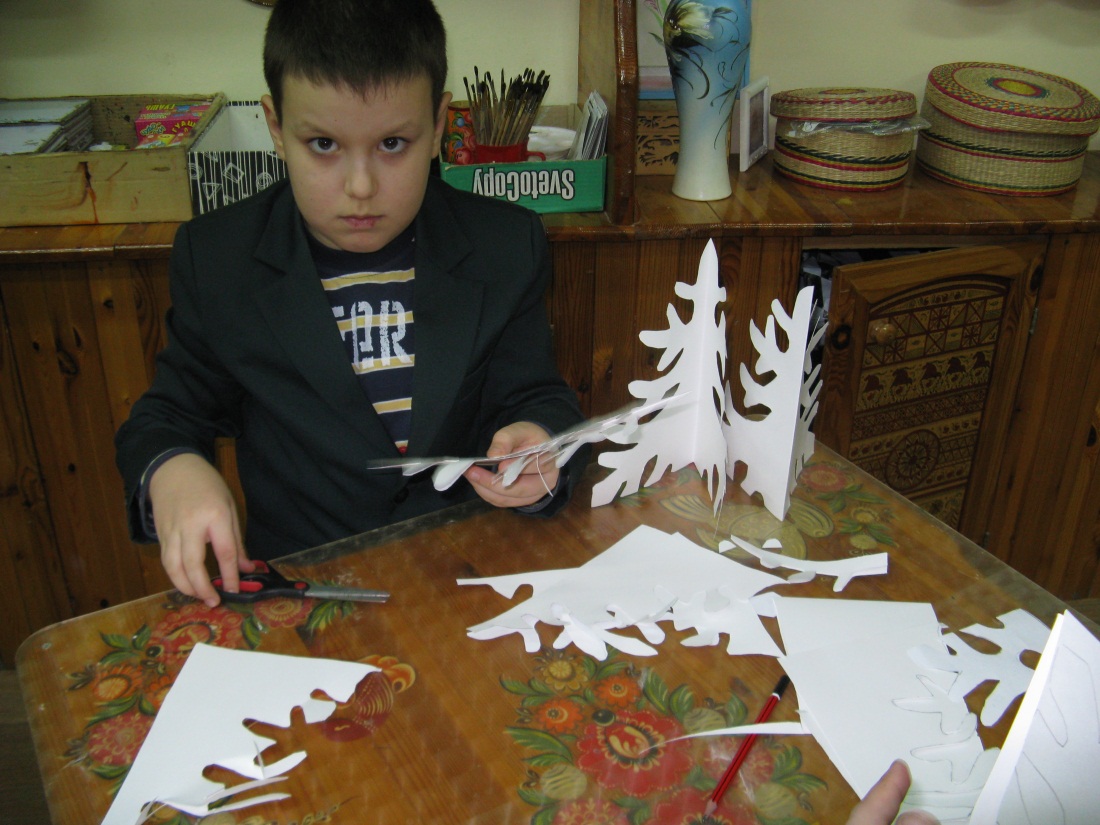 Сборка деталей ёлочки
На клей п.в.а.
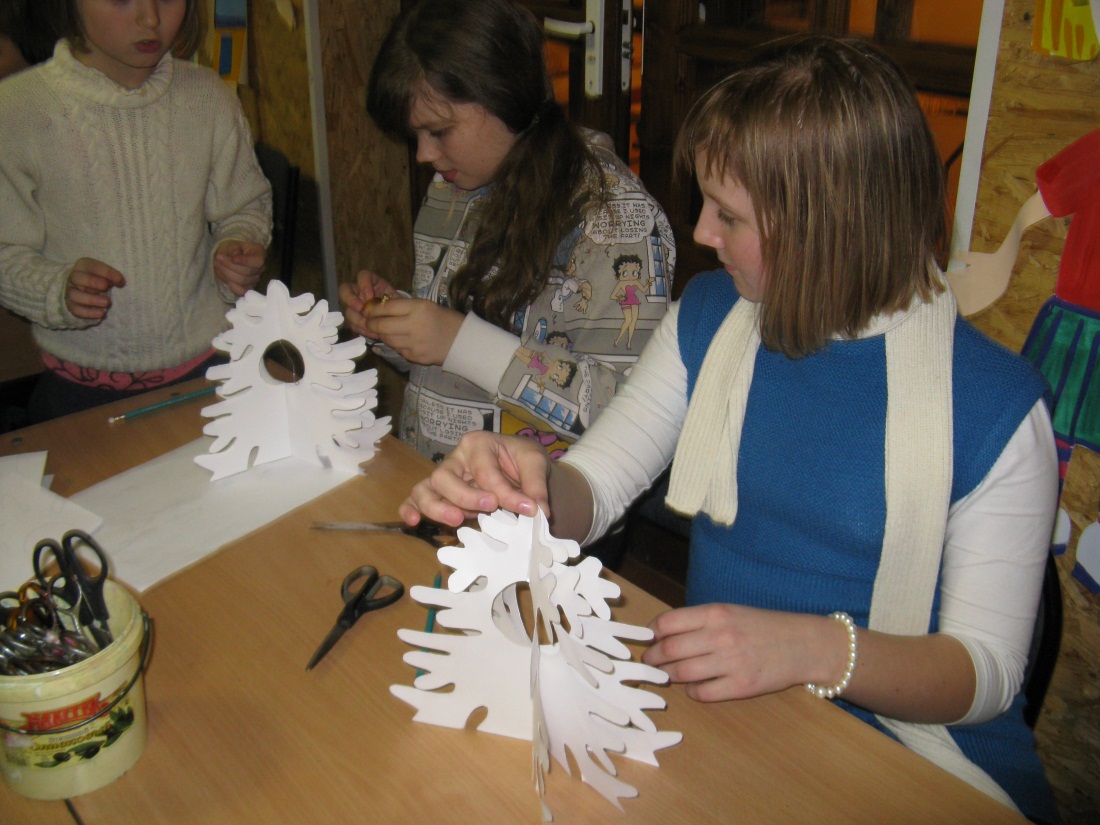 3 этап
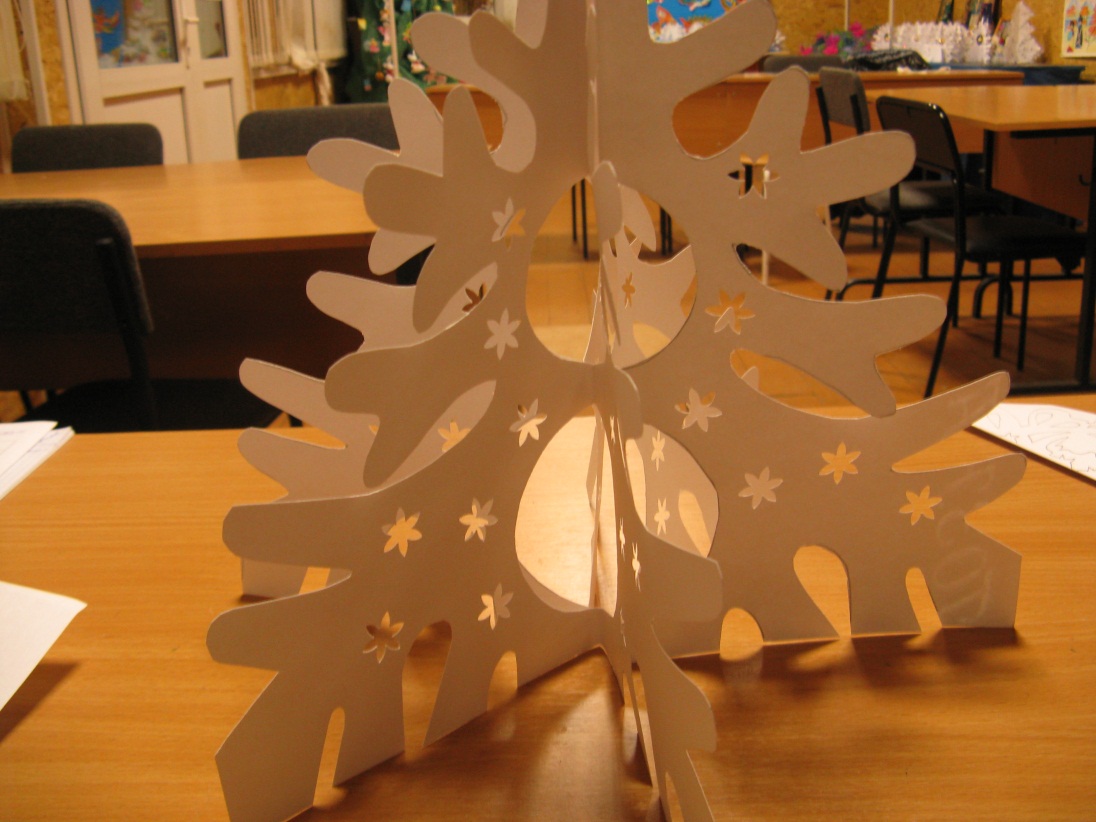 Вырезание  отверстий  для  шаров, работа с декоративным дыроколом
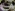 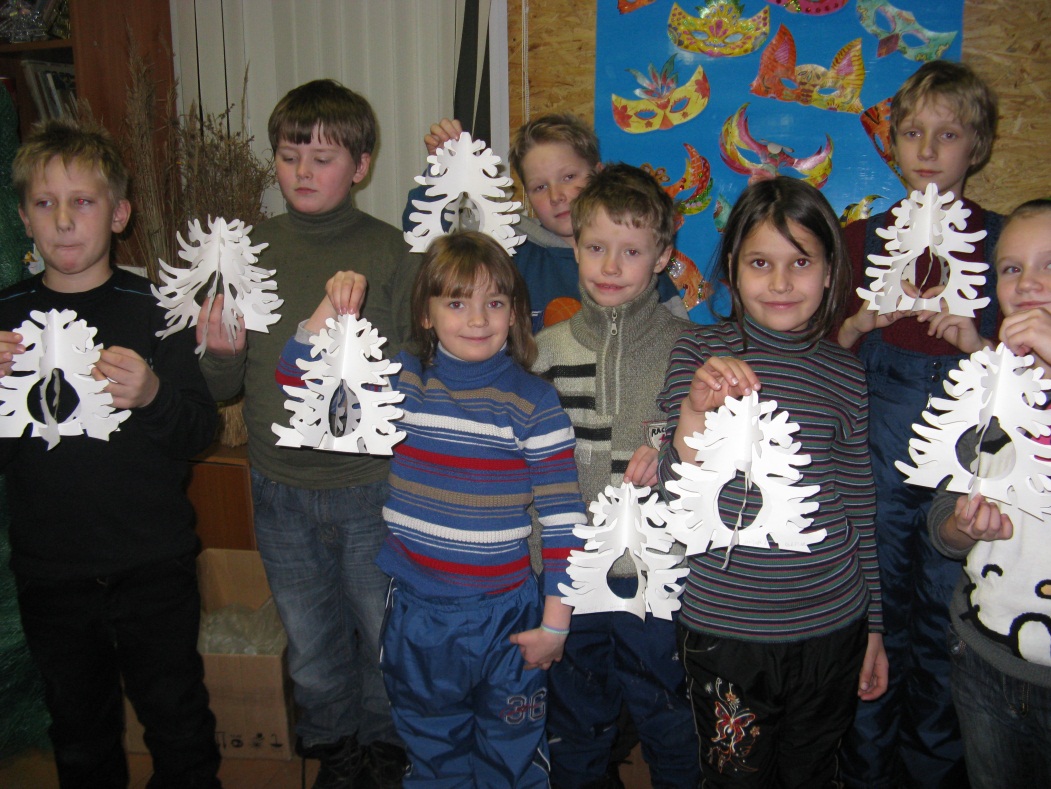 4 этап
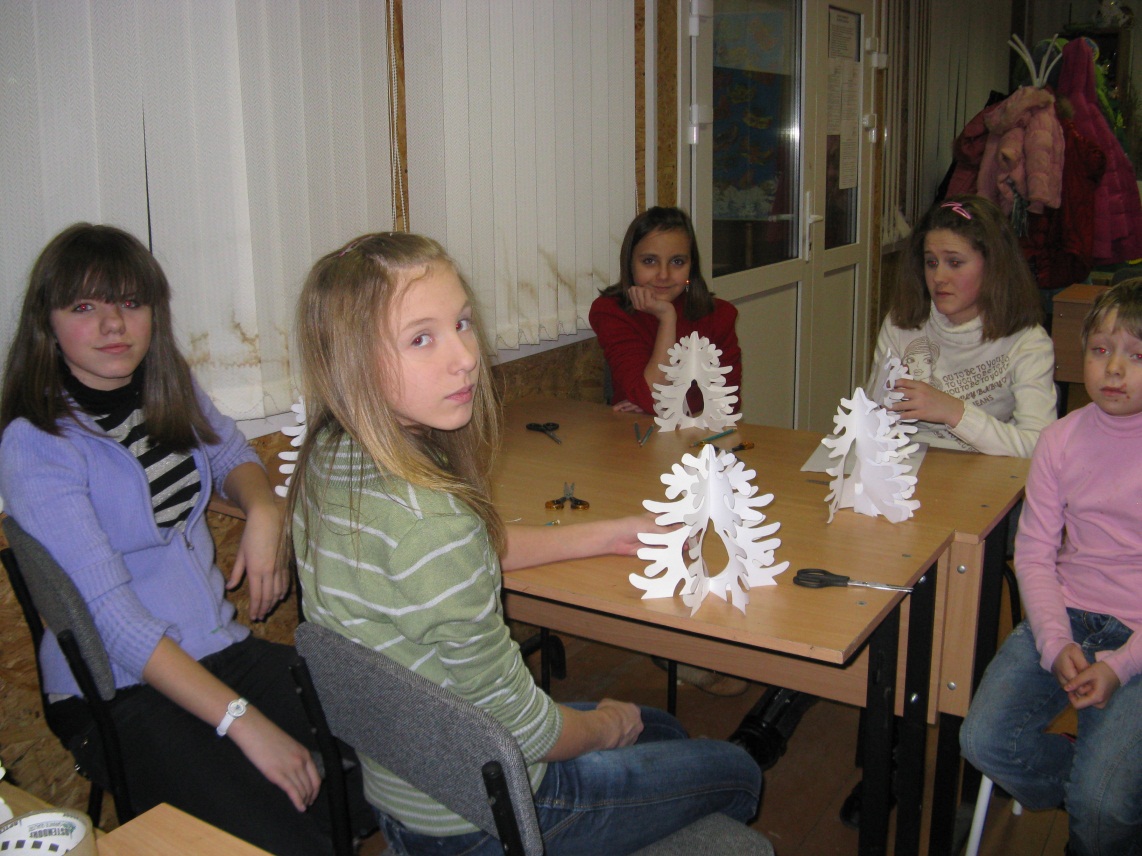 Подготовка ёлочек к украшению шарами
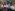 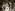 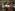 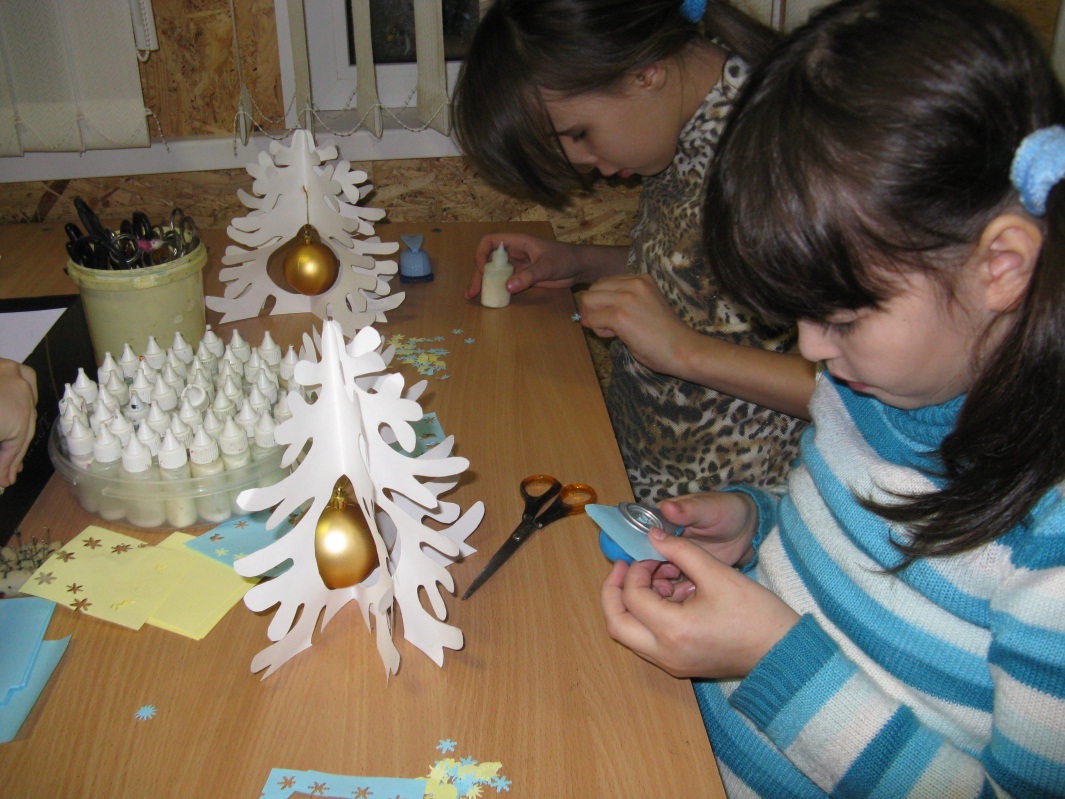 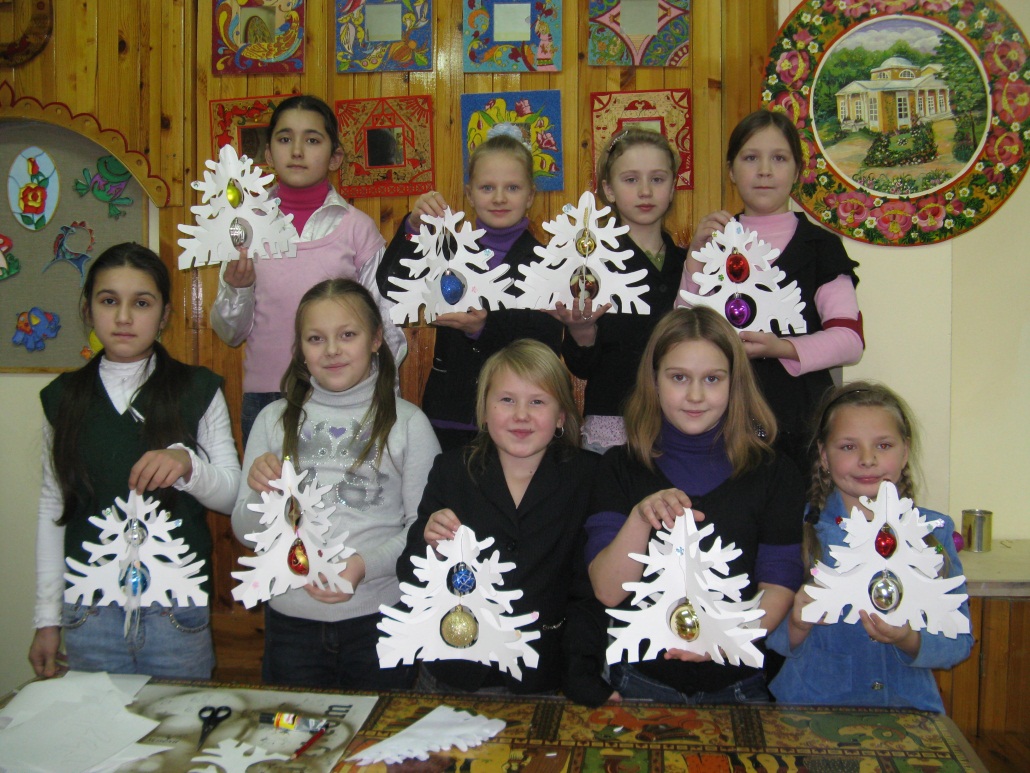 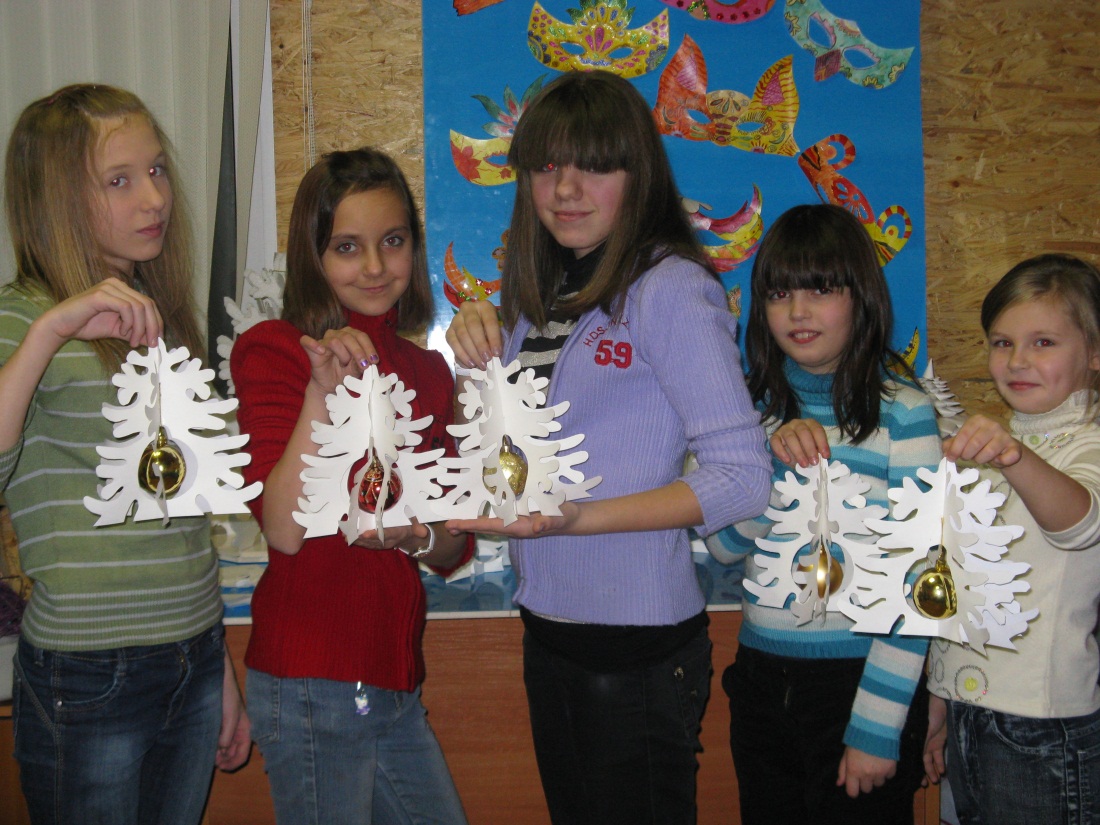 Наши подарки для друзей готовы